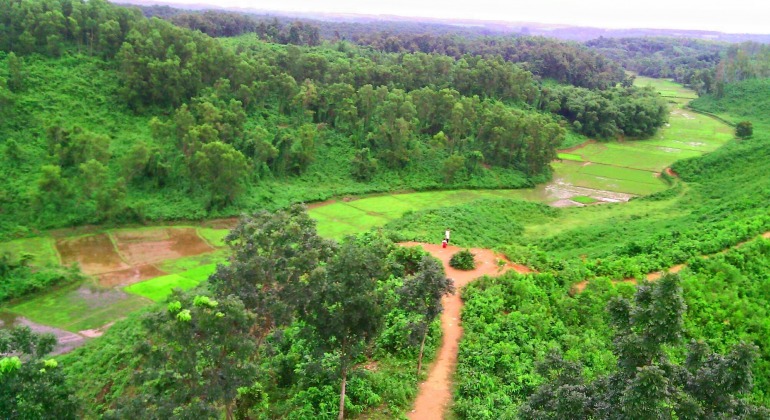 স্বাগতম সবাইকে
ছবি: লাউচাপড়া,জামালপুর ।
শিক্ষক পরিচিতি
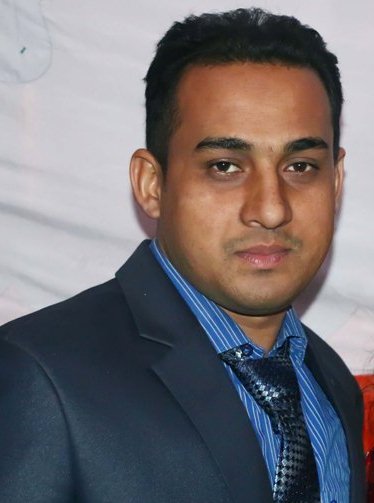 তৌহিদুন নাছের      
              সহকারী শিক্ষক 
       বালিজুড়ী এফ .এম  উচ্চ বিদ্যালয়
           মাদারগঞ্জ ,জামালপুর । 
   email-touhidunnaser@gmail.com
পাঠ পরিচিতি
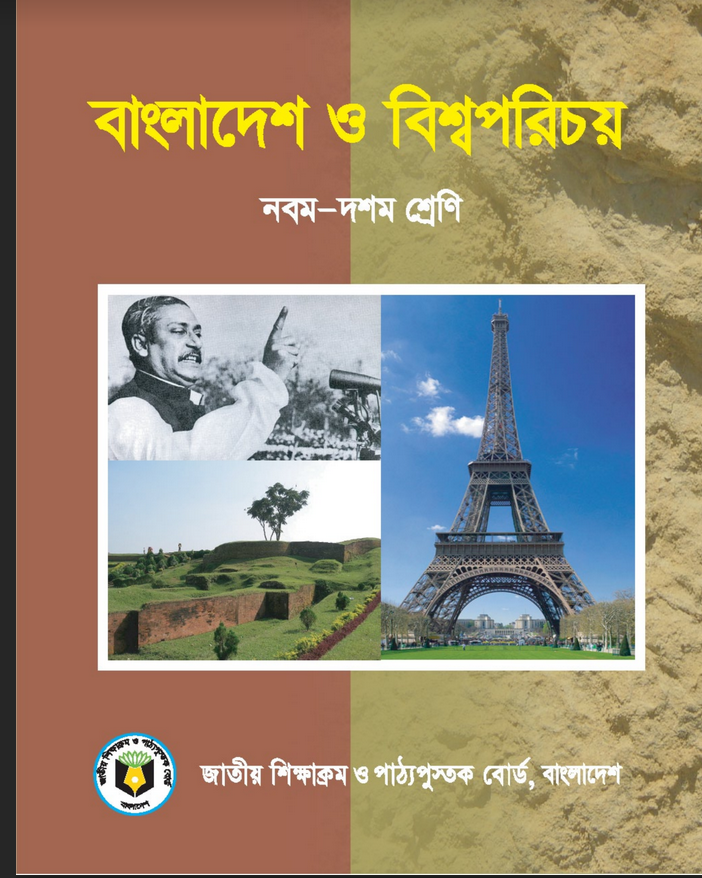 বাংলাদেশ  ও বিশ্বপরিচয়
          নবম-দশম শ্রেণি
            অধ্যায়-তৃতীয়
ছবিটি ভালো ভাবে লক্ষ্য কর এবং বল ?
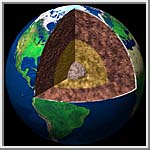 পাঠের শিরোনাম
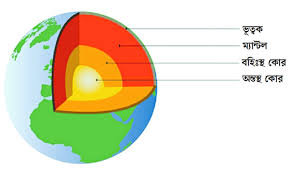 ভূ-অভ্যন্তরের গঠন
শিখনফল
এই পাঠ শেষে  শিক্ষার্থীরা....
ভূ-অভ্যন্তরের গঠন বর্ণনা করতে পারবে।
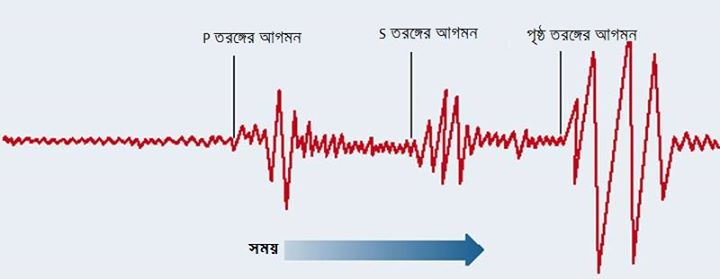 ভূ-অভ্যন্তরের ভূ-কম্পীয় তরঙ্গের গতি ও প্রকৃতির তারতম্য লক্ষ্য করে ভূ-তত্ত্ববিদগণ ভূ-অভ্যন্তরকে তিনটি স্তরে বিভক্ত করেছেন। এ স্তরগুলো হলো-
                   ১.কেন্দ্রমন্ডল
       		২.গুরুমন্ডল
		৩.অশ্বমন্ডল
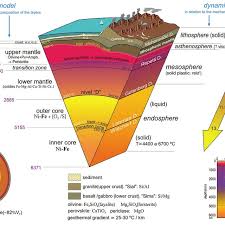 কেন্দ্রমন্ডল
ভূ-অভ্যন্তরের গঠন
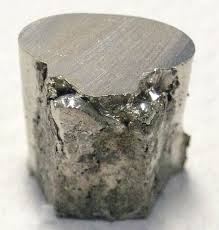 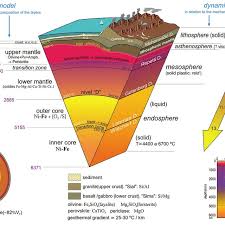 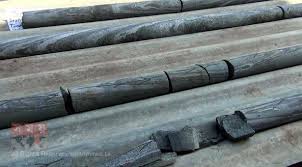 কেন্দ্রমন্ডল
নিকেল
লৌহ
পৃথিবীর কেন্দ্রের চারদিকে প্রায় ৩৪৮৬ কি.মি. ব্যাসার্ধের গোলক রয়েছে সে গোলকটির নাম কেন্দ্রমন্ডল। বৈজ্ঞানিকদের মতে ,কেন্দ্রমন্ডল লৌহ,নিকেল,পারদ,সীসা প্রভৃতি কঠিন  ও  ভারী পদার্থ  দ্বারা  গঠিত। এ স্তরে নিকেল(Nickel)  ও লৌহের(Ferus) পরিমাণ বেশী থাকায়  এ স্তরটি নাইফ(Nife) নামে পরিচিত। এটি পানি অপেক্ষা ১০/১২ গুণ  এবং পৃথিবীর অন্যান্য অংশ অপেক্ষা দ্বিগুণের অধিক ঘন।  কেন্দ্রমন্ডল দুটি অংশে বিভক্ত: বাইরের অংশ এবং ভিতরের অংশ । বাইরের অংশ তরল এবং ভিতরের অংশ কঠিন।
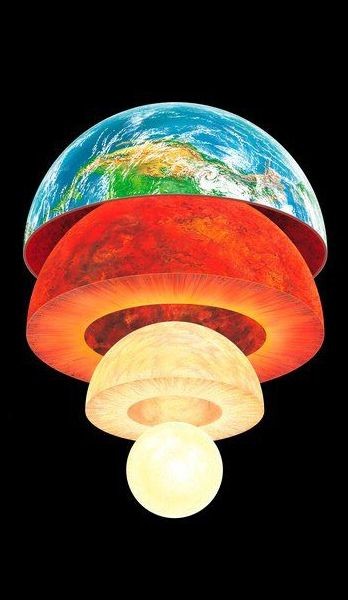 গুরুমন্ডল
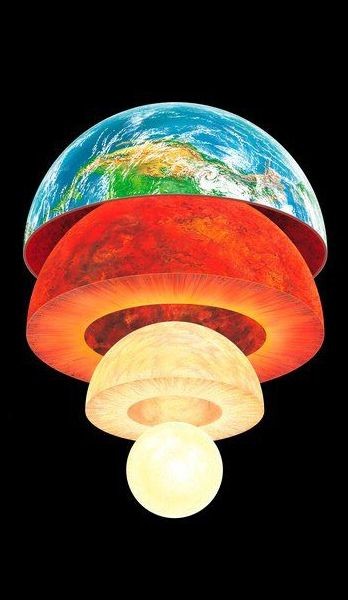 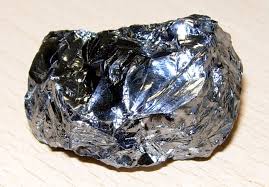 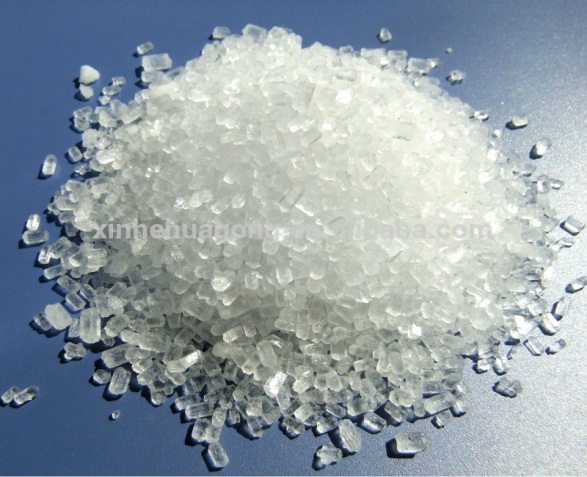 গুরুমন্ডল
সিলিকন
ম্যাগনেসিয়াম
কেন্দ্রমন্ডলের  উপর থেকে চতুর্দিকে প্রায় ২৮৮৫ কি.মি. পর্যন্ত  মন্ডলটিকে গুরুমন্ডল বলে। সিলিকন,ম্যাগনেশিয়াম প্রভৃতি ভারী ধাতুগুলোর সংমিশ্রণে  এ মন্ডল গঠিত। এর উপরাংশে ১৪৪৮ কি.মি. স্তরে ব্যাসাল্ট জাতীয় উপাদান দ্বারা গঠিত বলে একে ব্যাসাল্ট অঞ্চলও বলে। সিলিকন(Silicon) ও ম্যাগনেসিয়াম(Magnesium) দ্বারা গঠিত বলে একে সিমা (Sima)বলে।
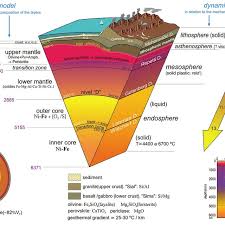 অশ্বমন্ডল
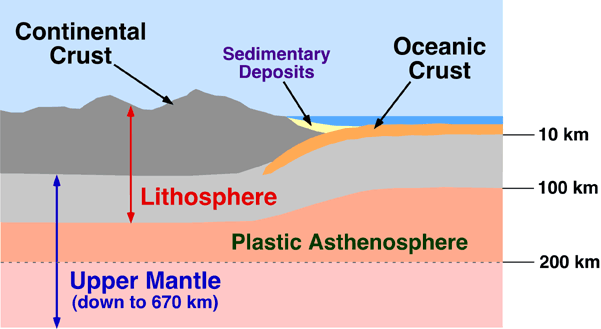 অশ্বমন্ডল
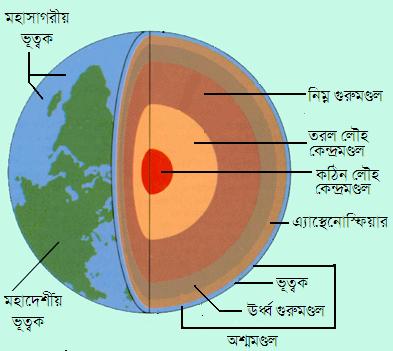 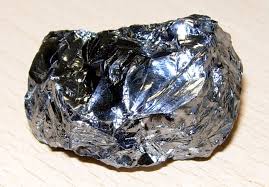 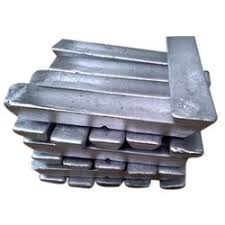 অশ্বমন্ডল
সিলিকন
অ্যালুমিনিয়াম
গুরুমন্ডলের উপরের অংশকে অশ্বমন্ডল বা  শিলামন্ডল বলে। এর গভীরতা  মহাদেশীয় অঞ্চলের নিচে সবচেয়ে বেশি এবং মহাসাগরের নিচে কম । এ স্তর গঠিত তাদের মধ্যে অক্সিজেন, সিলিকন, অ্যালুমিনিয়াম, লৌহ, ক্যালসিয়াম, সোডিয়াম, পটাসিয়াম প্রভৃতির নাম উল্লেখযোগ্য। এ স্তরে সিলিকন (Silicon) ও অ্যালুমিনিয়াম (Aluminum) এর পরিমাণ বেশি, তাই  এটাকে সিয়াল (Sial) বলে। অশ্বমন্ডলের উপরিভাগকে  ভূত্বক  বলে ও নিম্নভাগকে ভূত্বকের নিম্নাংশ বলে। ভূতকই পৃথিবীর কঠিন বহিরাবরণ। এর গভীরতা সমুদ্রের তলদেশে ৩কি.মি. থেকে পর্বতের তলদেশে  ৪০ কি.মি.। তবে গড় গভীরতা ১৭ কি.মি.।
একক কাজ
অশ্মমন্ডল বা শিলামন্ডল কাকে বলে?
নিচের ভিডিও দেখি এবং এ পাঠ সম্পর্কে  আরো ধারণা নেই
মূল্যায়ন
সিমা কি?
সিয়াল কাকে বলে?
ভূ-অভ্যন্তরকে কয়টি স্তরে বিভক্ত করা হয়েছে? 
নাইফ কি?
বাড়ির কাজ
কেন্দ্রমন্ডলের দুটি অংশের বিস্তারিত বর্ণনা কর।
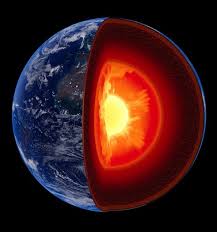 ধন্যবাদ